BYGNINGSAFDELINGEN PÅ
Grindsted
Præsenteret af
Bygningschef 
Michael Olsen
Vejle
Odense
1
EUD-Erhvervsuddannelser
EUX
HTX-Teknisk Gymnasium
Kurser-AMU eller special-
	byggede forløb
10. klasse(Grindsted)
Grindsted
Vejle
Odense
2
Organisation
3
Oversigt over bygningsarealer - Samlet
4
Oversigt over bygningsarealer – Eje/leje
5
Bygningsafdelingens ansvarsområde
Overordnede ansvarsopgaver:
Administrerer overordnet bygnings-drift, -vedligehold og -serviceopgaver på skolens bygninger og arealer(håndværkeropgaver, pedelfunktion og rengøring)
Bidrager til skolens overordnede strategi, ved at skabe de bedste fysiske rammer for kerneydelsen og den øvrige administration.
Sikrer bygningernes anvendelse lever op til myndighedskrav
Udarbejdelse af strategi for opretholdelse af bygningernes værdi inden for de givne rammer. Herunder vedligeholdelsesplaner for bygninger og udearealer.
Bygherrerollen. Bygherrerepræsentant i forbindelse med bygge- anlægsopgaver.
Intern rådgivning, og koordinering med driftsafdelingerne omkring optimering på anvendelsen af skolens bygninger. Udvidelser, ombygninger, evt. reduktioner og optimering af kvadratmeter.
Eje/lejeforhold. Bidrager ved udarbejdelse af lejeaftaler på bygninger. Koordinerer og laver opfølgning på lejeaftaler, og sikrer at bygninger er godkendt til skolens formål.
Ansvar for energistyring og optimering
6
Bygningsafdeling - Organisation pr. 1/11 2014
7
Bygningsafdelingens ca. 70 medarbejdere
Bygningsafdelingschef

Bygningsadministration(3 medarbejdere)
2 bygningskonstruktører, 1 teknisk assistent

Håndværkerteam(12 medarbejdere)
2 Autorisationer med tilknyttede installatører(El og VVS)
EL – 2 svende og 2 dellærlinge
VVS – 1 svende og 2 lærlinge 
Tømrer – 2 svende og 1 flexjobber
8
Bygningsafdelingens ca. 70 medarbejdere
Pedelfunktion(27 medarbejdere)
1 Teknisk Serviceleder
17 medarbejdere i Odense(3-4 lærlinge ejendomsservicetekniker)
8 medarbejdere i Vejle(1 lærling og 3 flexjobbere)
1(1/2) medarbejder i Grindsted

Rengøring(29 medarbejdere)
1 Rengøringsleder
28 rengøringsassistenter/serviceassistenter i Odense
Ekstern rengøring i Vejle
9
Opgavefordeling intern/ekstern
10
Hvilke resultater og evt. effektiviseringer har vi opnået
Digitalisering(central tilgang til oplysninger, digitale værktøjer, BIM 3D-modeller) 
Bygningsservicefællesskab
Samlet overblik over serviceaftaler
Energioptimering(eks. Energilogning, CTS, solceller, belysning) lavest hængende frugter = installationer
5 årige vedligeholdelsesplaner=årlige bygningssyn, bygningsregistreringer 
Optimering af arealstyring(resultat af digitaliseringen) 
	Anvendes eksempelvis til afdelingsvise nøgletal
Optimering af rengøringen(intern Odense-ekstern Vejle)
…..men vi skal videre 
11
Eksempel på nøgletal(m2 pr. årselev)
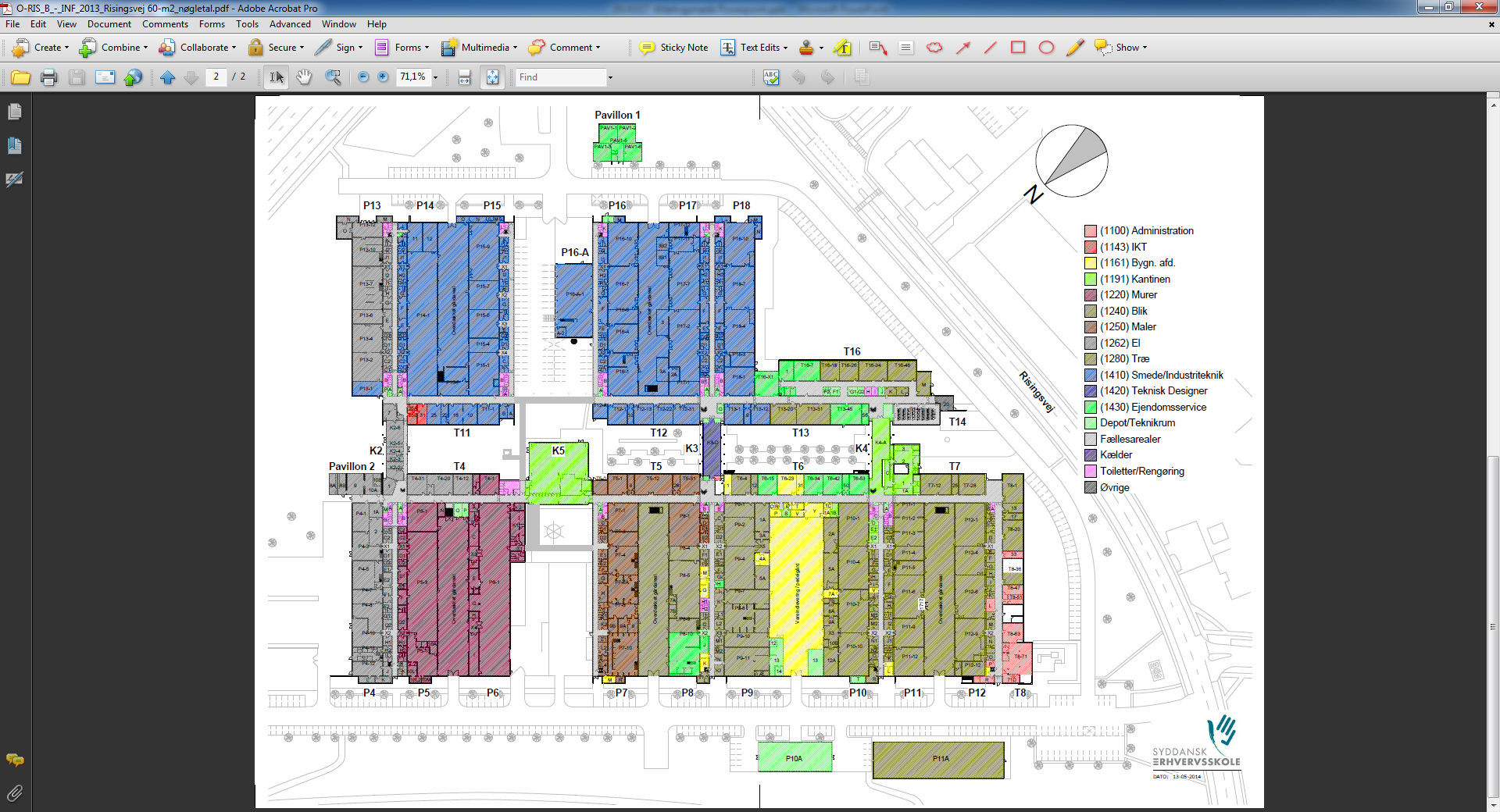 12
Eksempel på nøgletal(m2 pr. årselev)
13
Udfordringer/opgaver
Vi skal skabe yderligere systematik og optimere processer internt og eksternt(kundeorienteret & fokus på kerneopgaven)
Social kapital(grundbegreberne samarbejde, tillid og retfærdighed =arbejdsplads med højere effektivitet og bedre trivsel)
Klar forventningsafstemning med organisationen omkring serviceniveau og beskrivelser
Arealstyring/optimering, sammenføring af systemer, skemalægning
Kompetenceudvikling af medarbejdere - anvendelse af nye værktøjer
Energioptimering
Implementering/opfølgning på vedligeholdelsesplaner
Forskønnelse af elevmiljøer på alle adresser
14
Organisering af indkøb/indkøbsaftaler
Indkøbspolitik for SDE er under udvikling(Økonomichef)
	Indkøbspolitikken følger udbudsreglerne og udvikles løbende
	Der bliver ved hvert projekt eller indkøb rettet fokus på 	tærskelværdierne i EU's udbudsdirektiv og tilbudsgiverne
Indkøbsfællesskabet IFIRS 
Eksempler på igangværende aftaler og processer:
Rengøring Vejle
Energimærkning af bygninger
Vinduespolering
Vagt
El
Mindre udbudsprocesser i forbindelse med håndværkeropgaver klares internt
Vi anvender rammeaftaler fra Statens Indkøb og SKI
15
BYGNINGSAFDELINGEN PÅ
Grindsted
Vejle
SPØRGSMÅL???
Odense
16